Combinations and State Diagrams
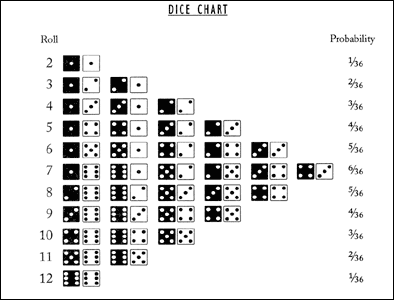 Discrete Structures (CS 173)
Madhusudan Parthasarathy, University of Illinois
1
Midterm 2 statistics
About 169 people took the exam, and got marks ranging from 34 to 100 (out of 100). Mean:   81.5 Median: 84
 
Breakdown of scores with approximate letter grades:
	90-100  A's   54 (32%) 	80's       B's    61 (36%) 	70's       C's    27 (16%) 	50-69    D's   21 (12%) 	< 50      F's      6 (3.5%)
2
Homework problem
3
Today’s class
Counting and combinations


State diagrams (mainly applied to counting)
4
Combinations/counting
5
6
7
8
Mixed combination problems
Examples
Suppose a slot machine has 6 dials which can each be set to {bell, cherry, 777, blank1, blank2}
How many possible (ordered) combinations are there?

How many ways are there to get exactly three cherries?

How many ways are there to get at least three cherries?
9
10
11
Binomial theorem
12
13
Binomial theorem
14
Discrete probability
15
State diagrams
state
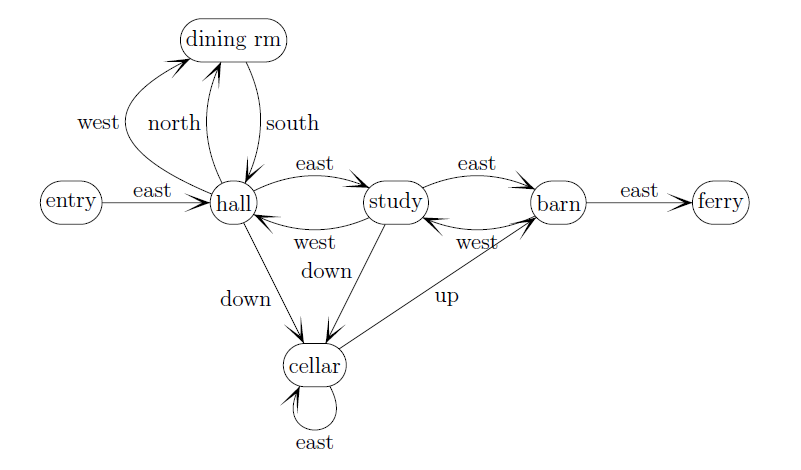 transition
action
16
17
18
Things to remember
19
Next class
More finite state machines
20